حل انظام من معادلتين خطيتين بالتعويض
الطالب: حناجنحو/عون الزوايدة
التعويض
تعلمت في الدرس السابق حل نظام مكون من معادلتين جطيتين بيانياً،وسأتعلم في هذا الدرس طريقة أخرى لحل المعادلات تستعمل فيها الخصائص الجبرية و تسمى طريقة التعويض
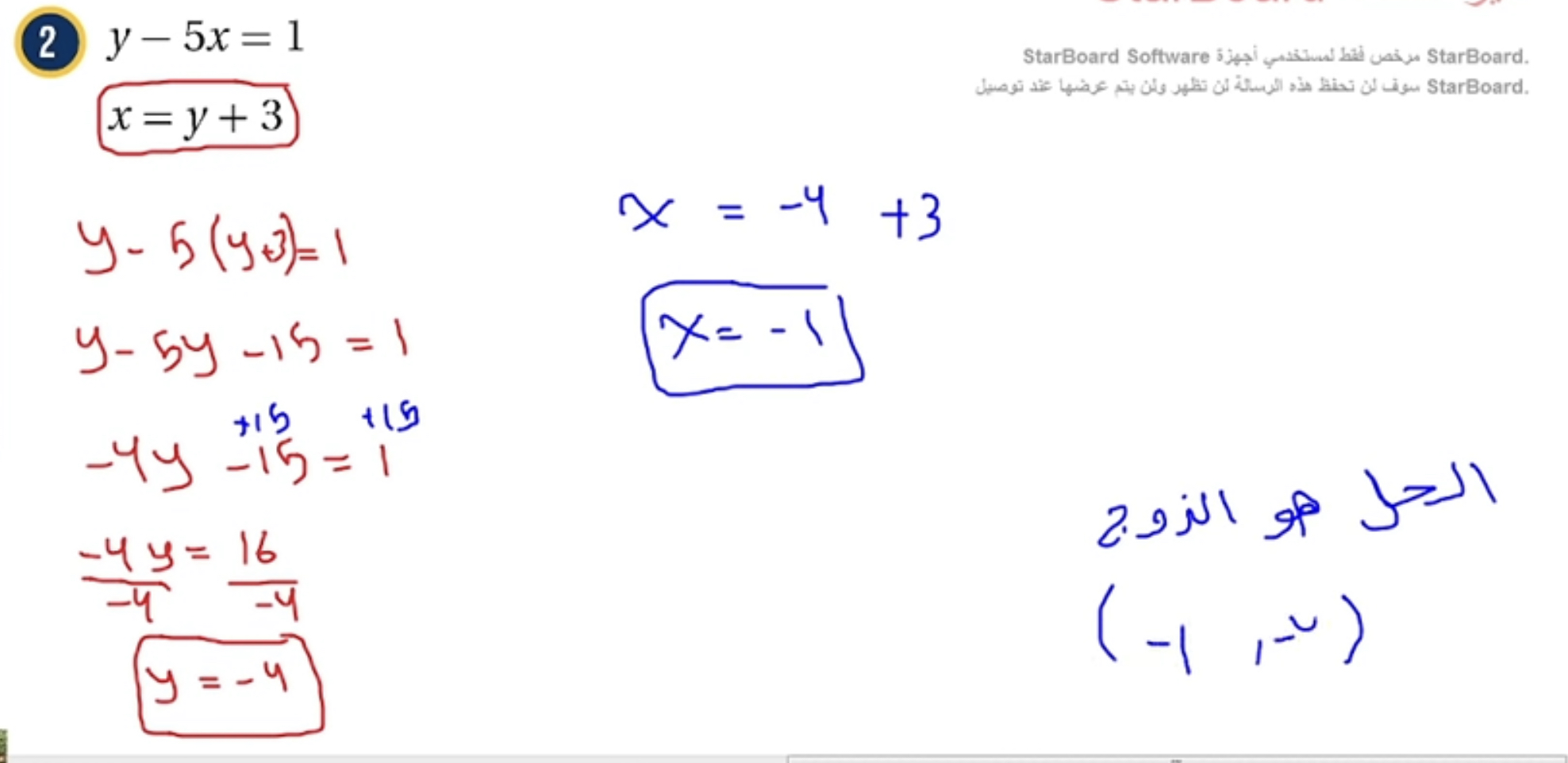 حل انظام من معادلة بالتعويض
حل نظام من المعادلات الخطية باستخدام التعويض، نستخدم الطريقة الآتية: نُعيد ترتيب إحدى المعادلتين لنجعل أحد المجهولين هو المتغيِّر التابع. نعوِّض بذلك في المعادلة الأخرى، ثم نحل المعادلة الخطية الناتجة في مجهول واحد. نعوِّض بقيمة هذا المجهول في إحدى المعادلتين، ثم نحل هذه المعادلة لإيجاد قيمة المجهو
الآخر
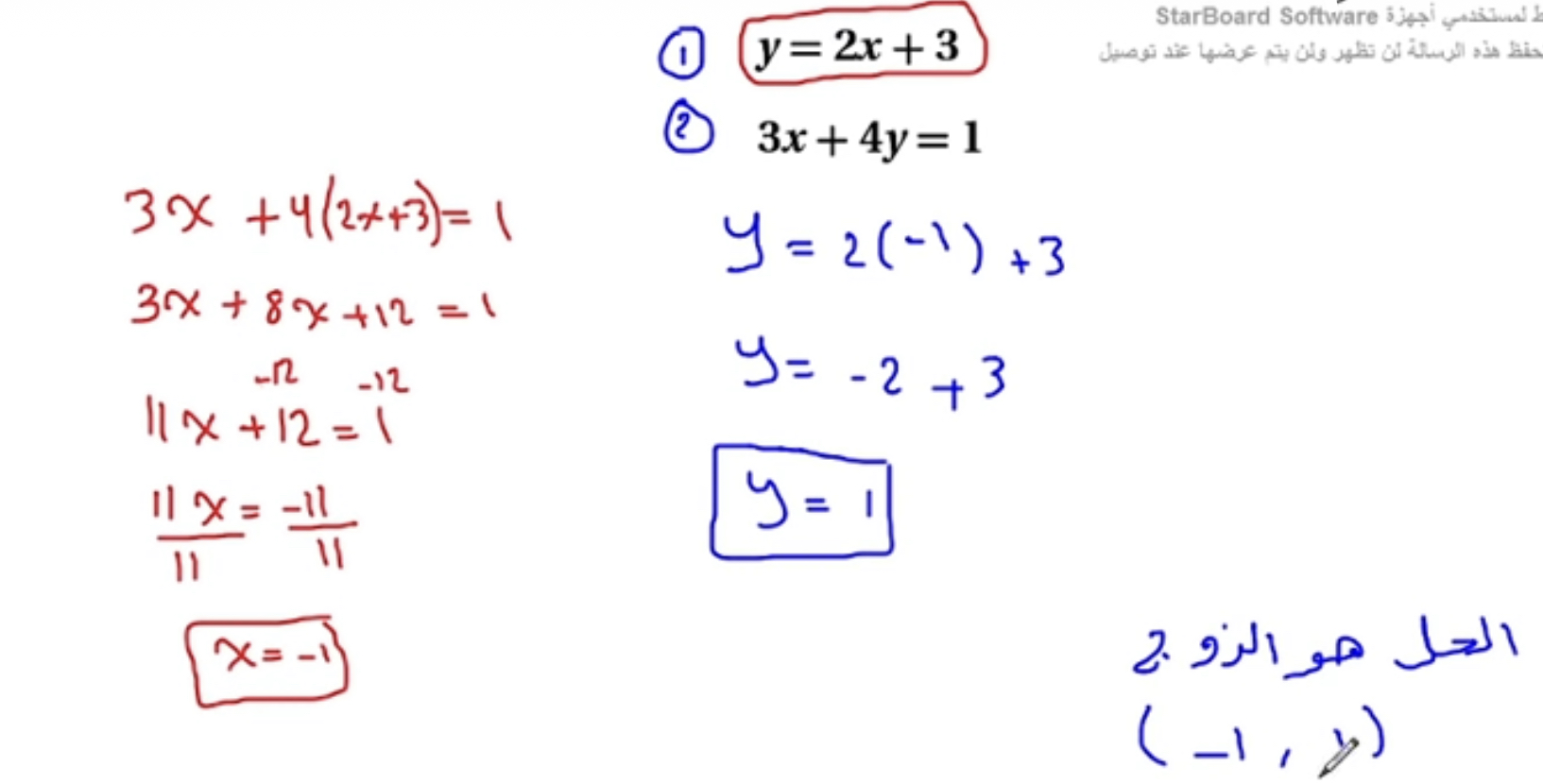 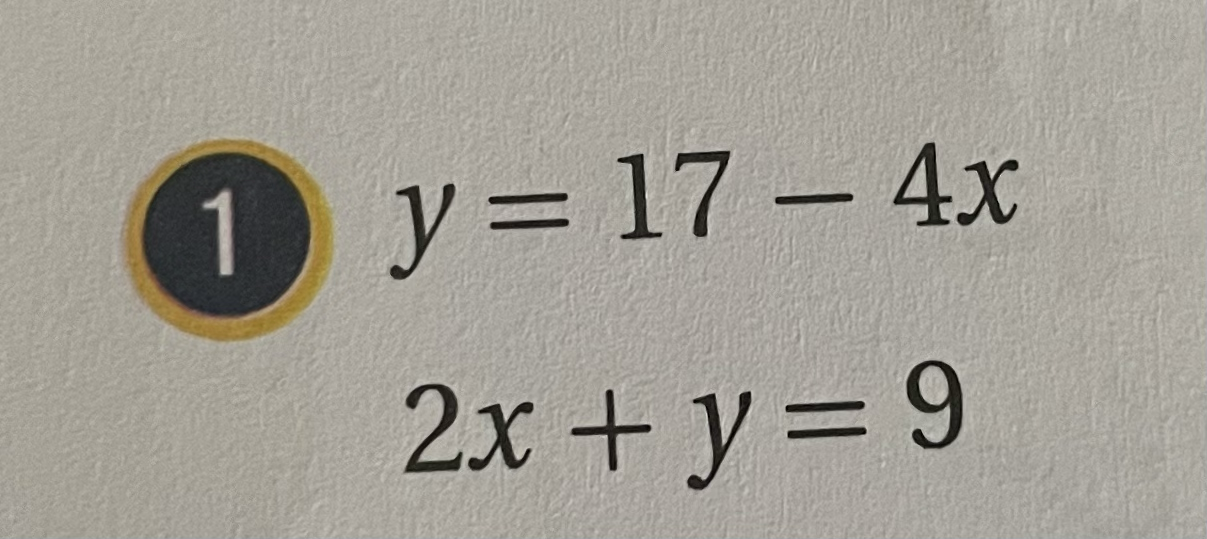